4H-løpet på 1-2-3
Steg i prosjektplattformen
1-Planlegging
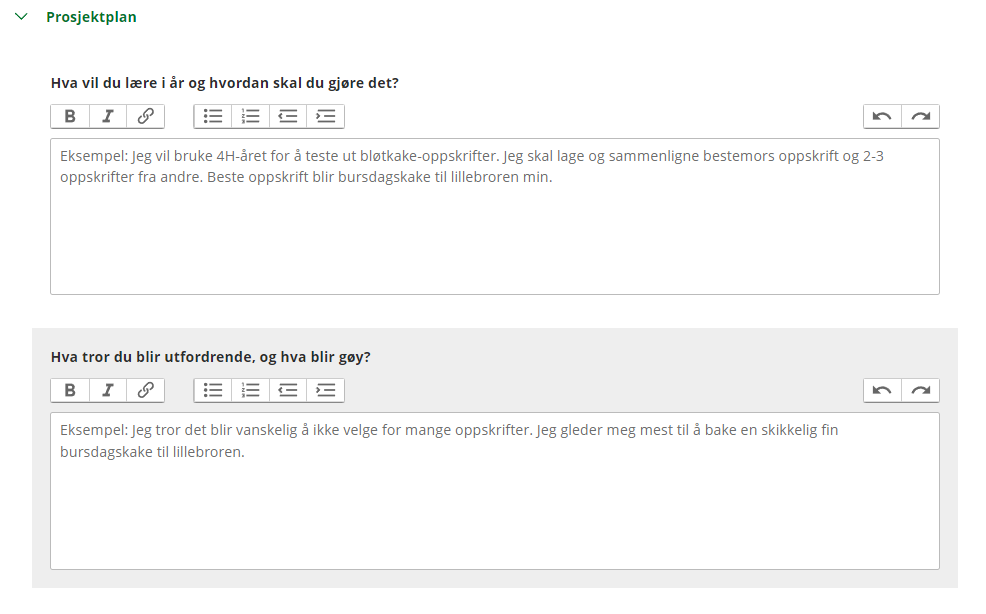 Svar på spørsmåla
Bruk hele setninger

Husk at en annen må kunne forstå hva du har planlagt
Poeng for verv og arrangement blir overført
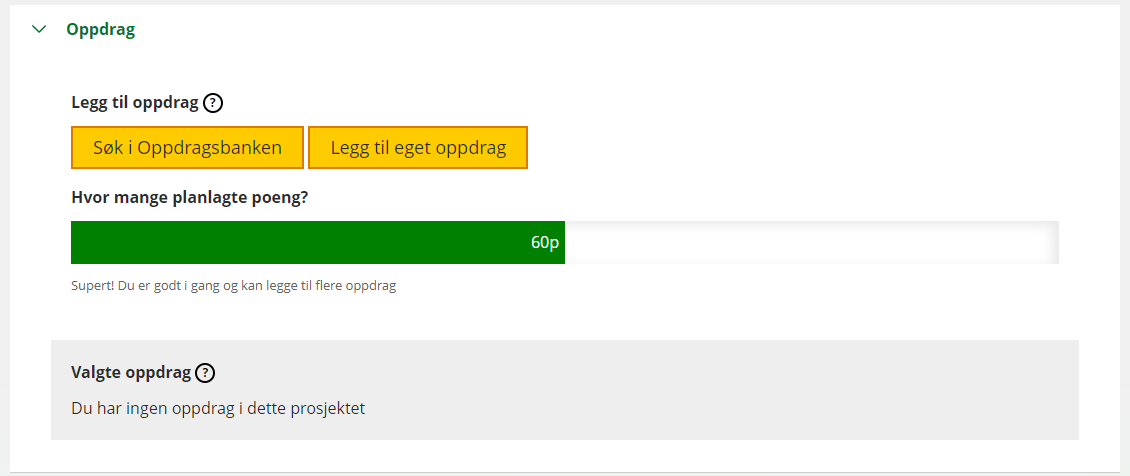 Poeng uten oppdrag?
Det er poeng for styreverv og arrangement som du har deltatt på. 

Disse blir registrert i medlemsregisteret og overført fortløpende til prosjektplattformen.
Velg oppdrag
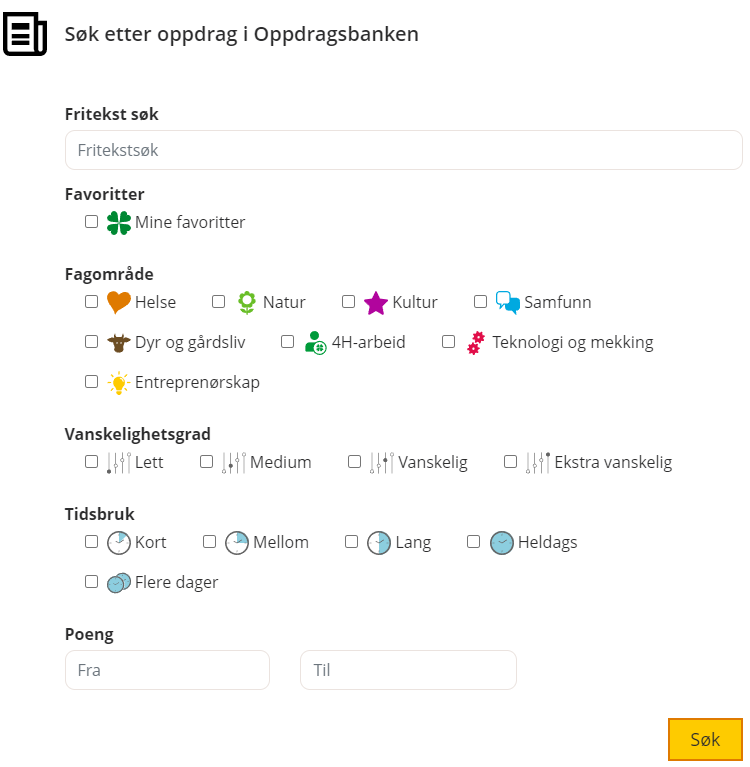 Merk som favoritt i oppdragsbanken
Søk etter oppdrag i plattformen 
Legg til eget oppdrag
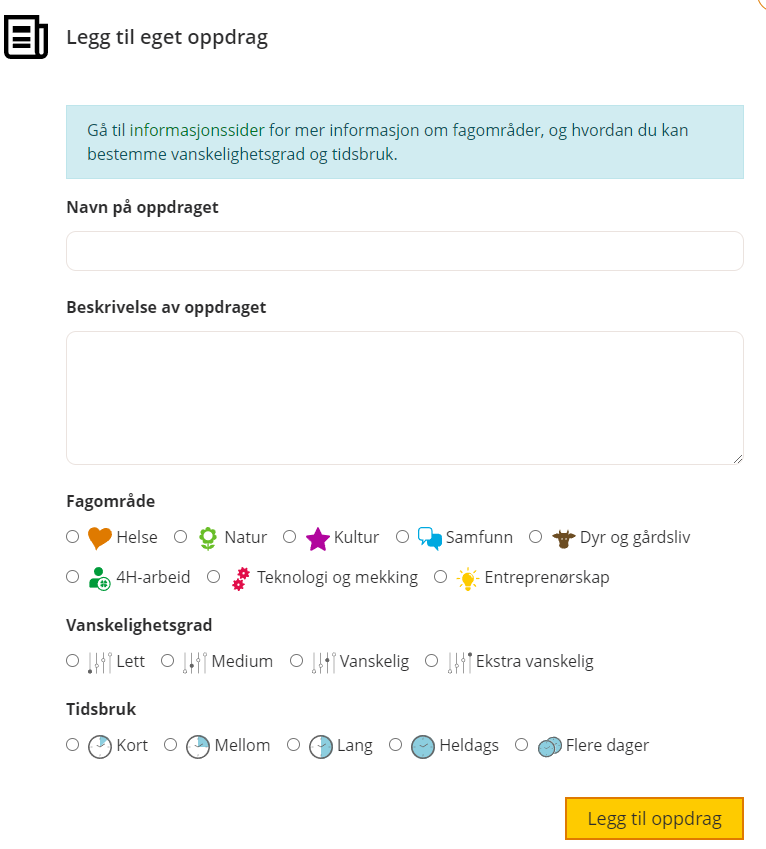 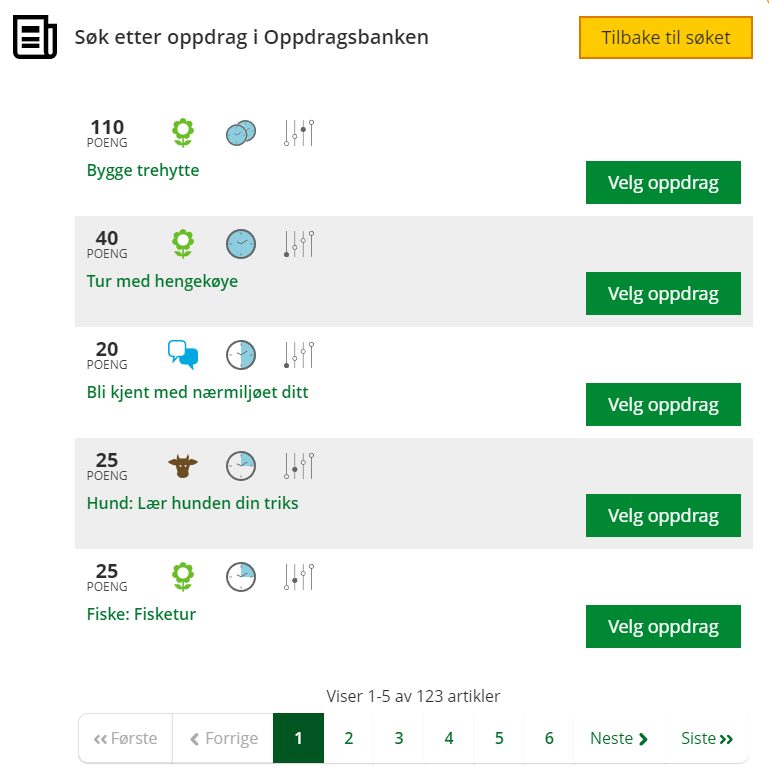 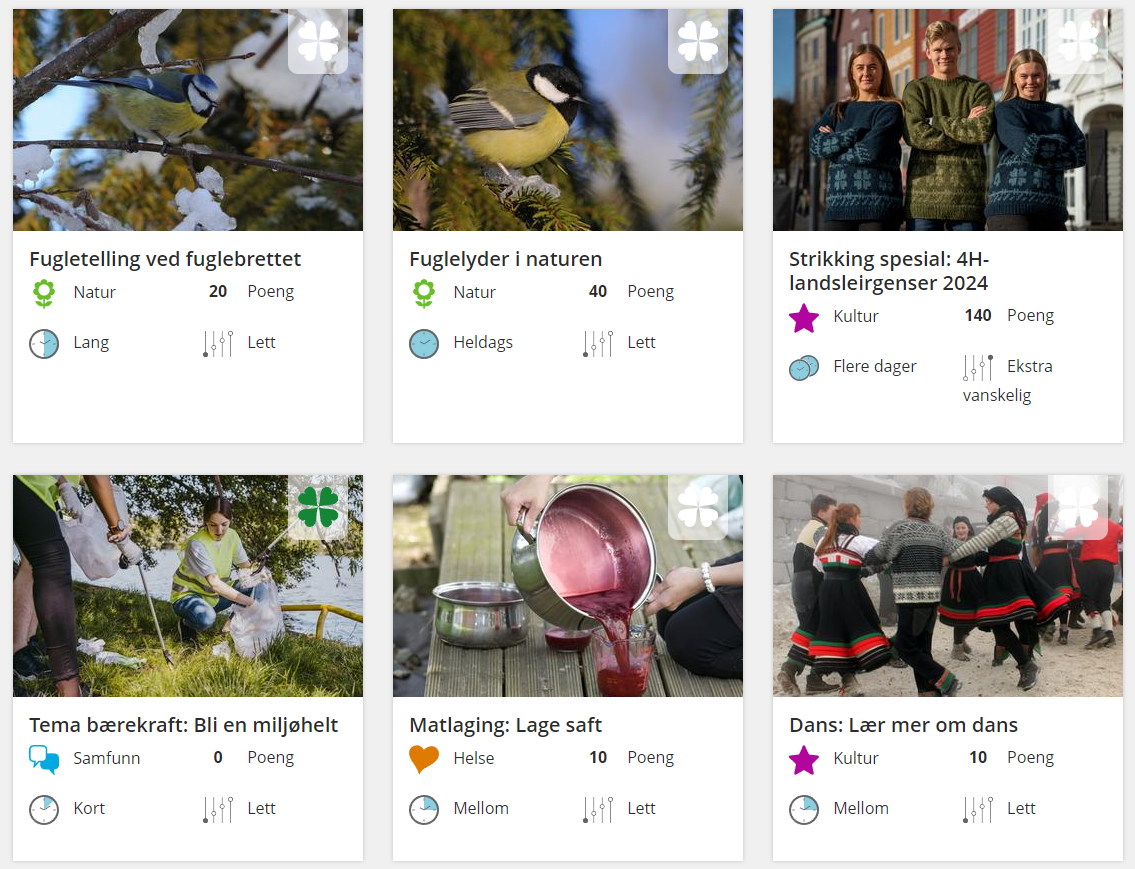 Lever planen til klubbrådgiveren
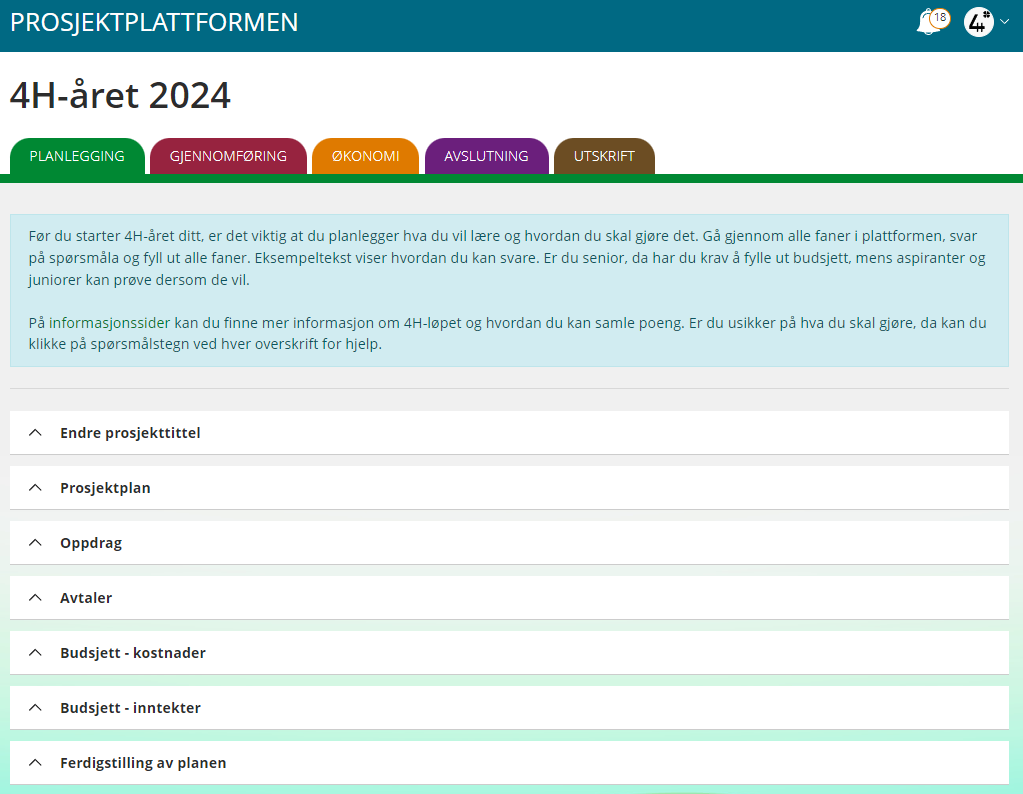 Fyll ut alle deler
Du kan endre tittelen 
Lag en avtale med foresatte om 4H-arbeidet
Seniorer må fylle ut budsjett, mens juniorer og aspiranter kan prøve det (må trenger ikke å fylle ut budsjett)
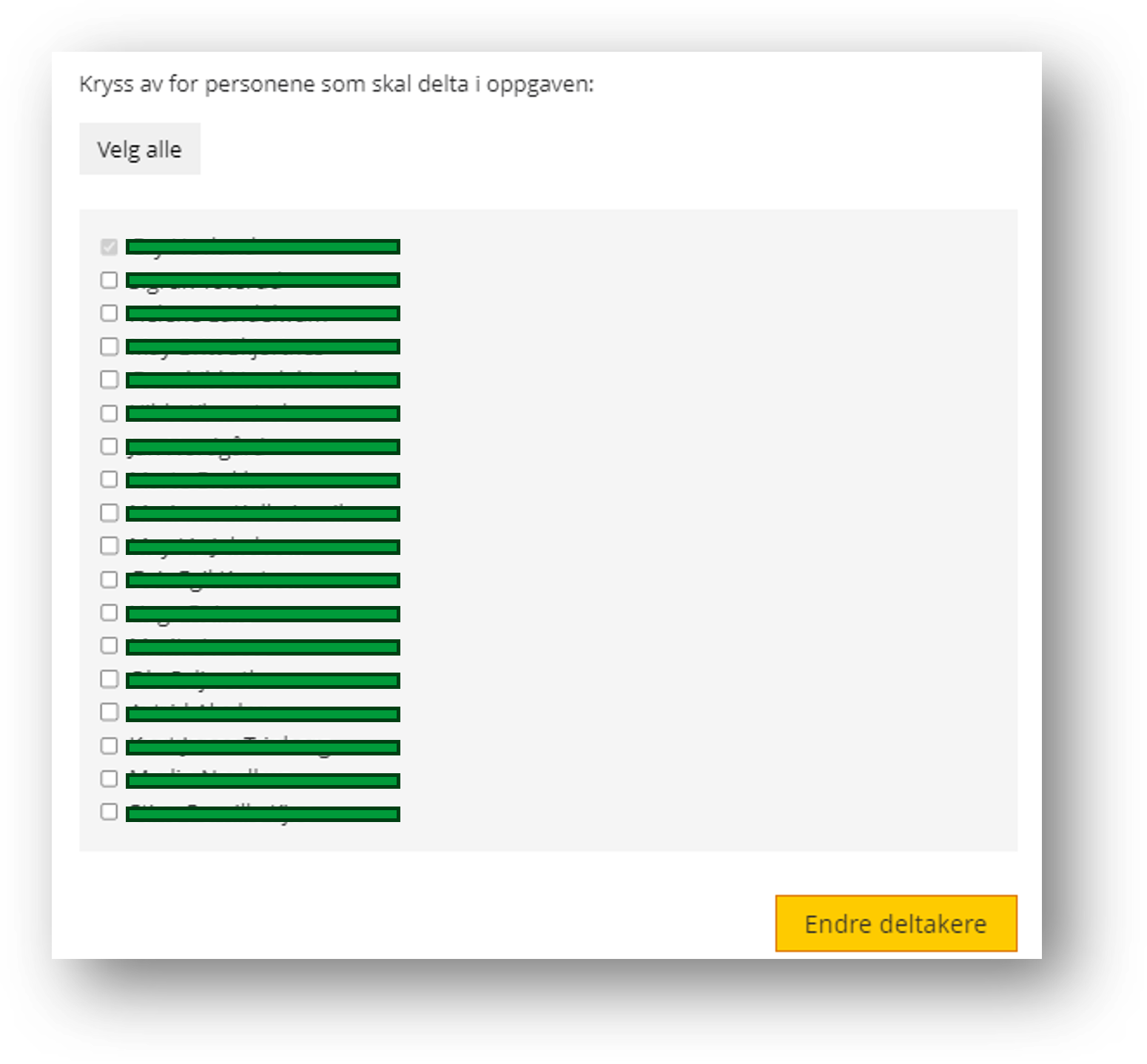 2-Gjennomføring
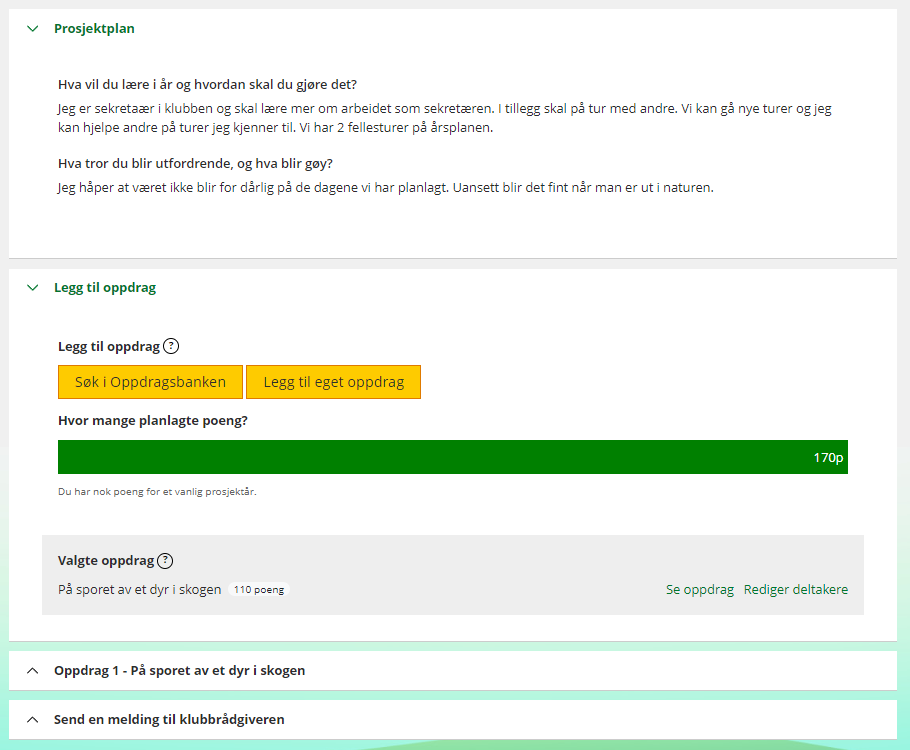 Gjennomføring=arbeid med oppdrag
Du kan legge til, men ikke slette oppdrag etter at prosjektplanen er godkjent!

Bruk Rediger deltakere for å legge til eller fjerne andre på oppdraget
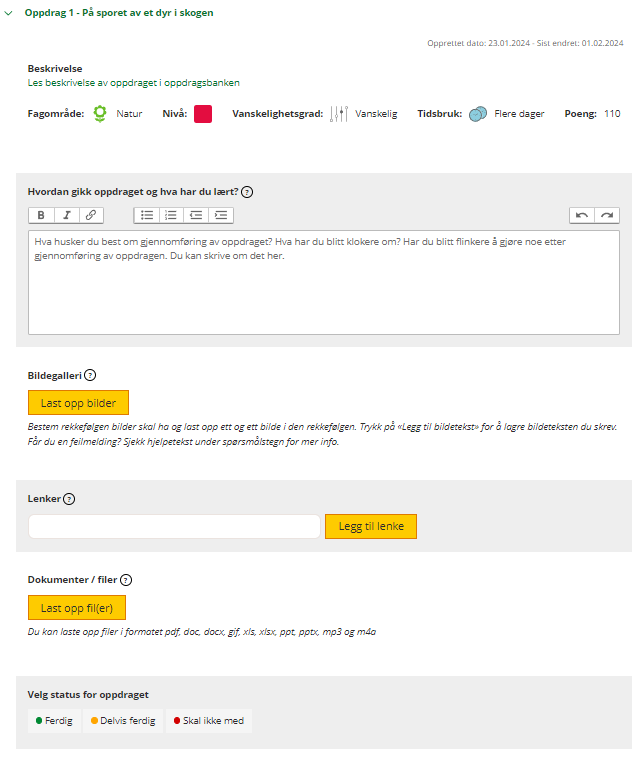 Arbeid med oppdrag
Beskriv hva du har gjort og lært med oppdraget, last opp bilder og andre dokumenter og legg til lenker. Velg til slutt en status for oppdraget.
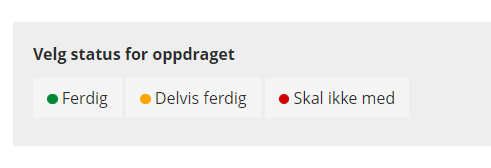 Har du kvitteringer, last de opp under opp det aktuelle oppdraget og legg inn kommentar.
Økonomi
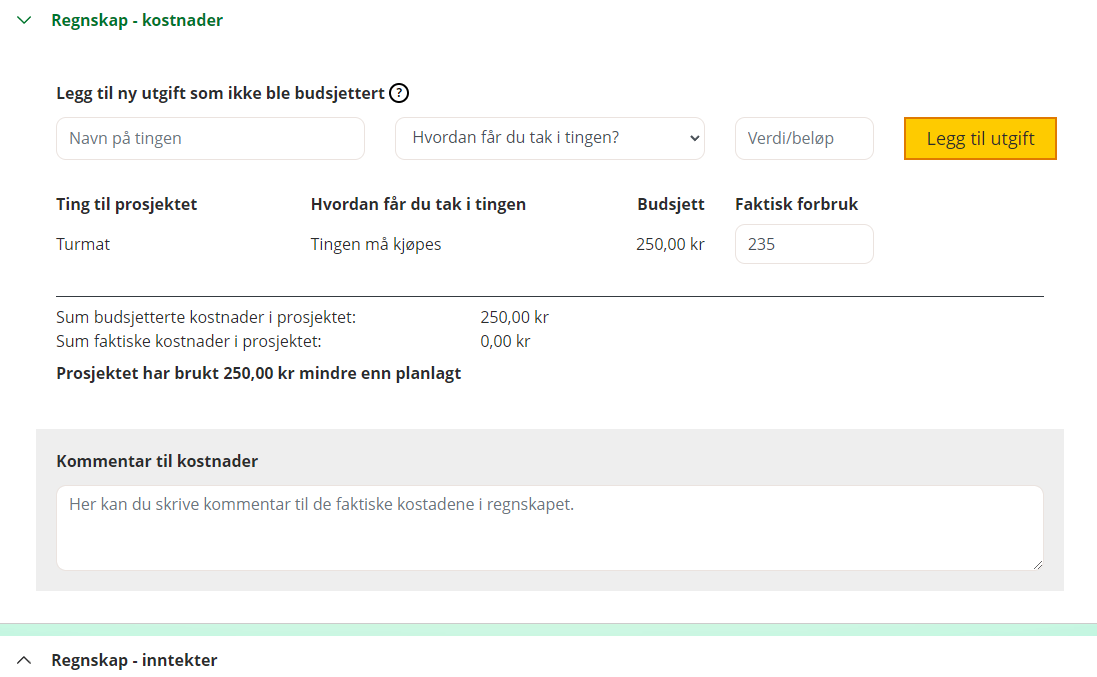 Legg til nye faktiske kostnader
Legg inn faktiske kostnader
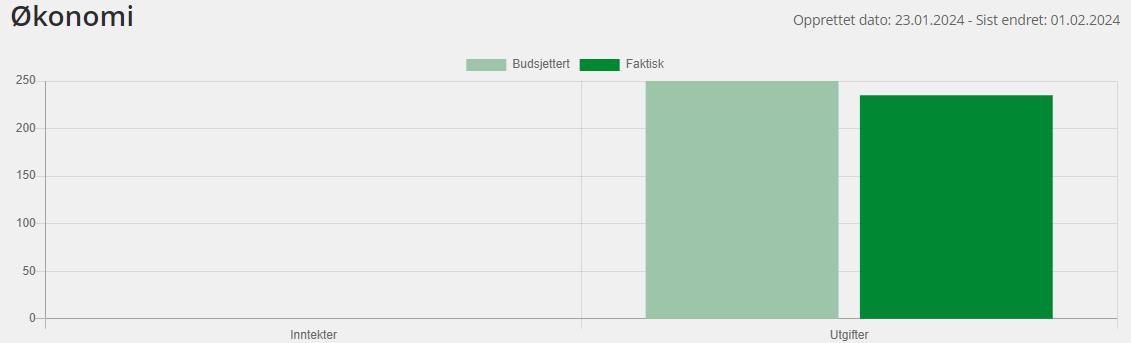 3-Evaluer og avslutt
Last opp et bilde som blir vist på fremside av prosjektrapporten og fyll ut alle faner.
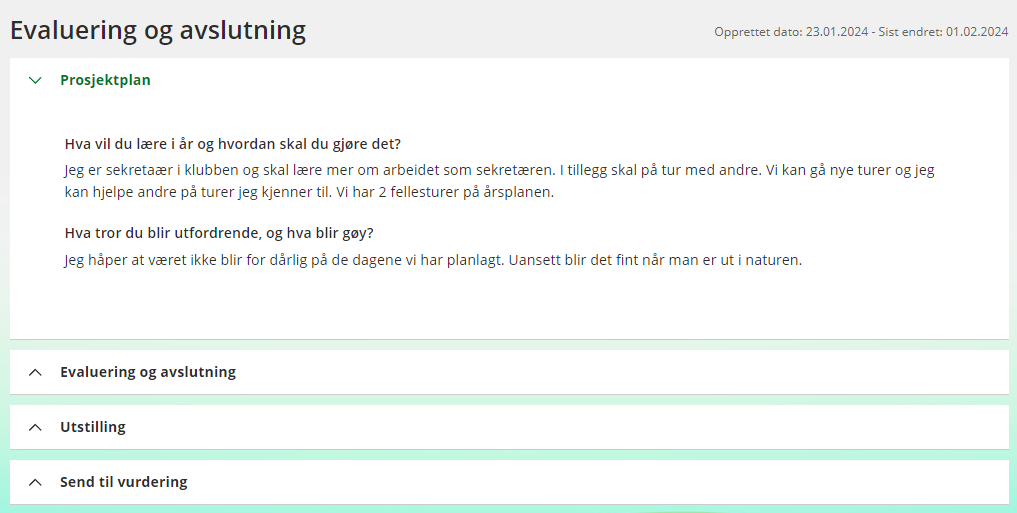 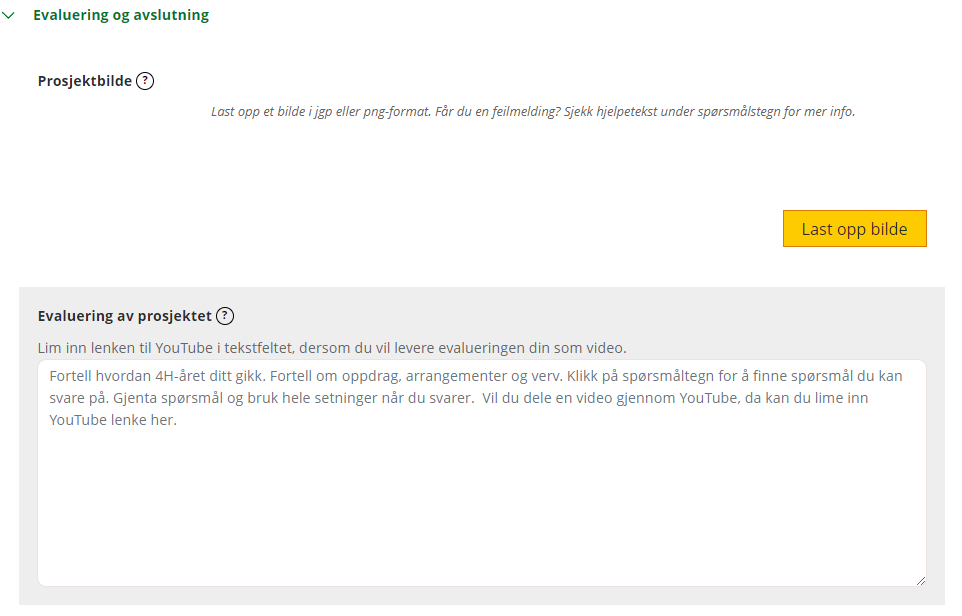 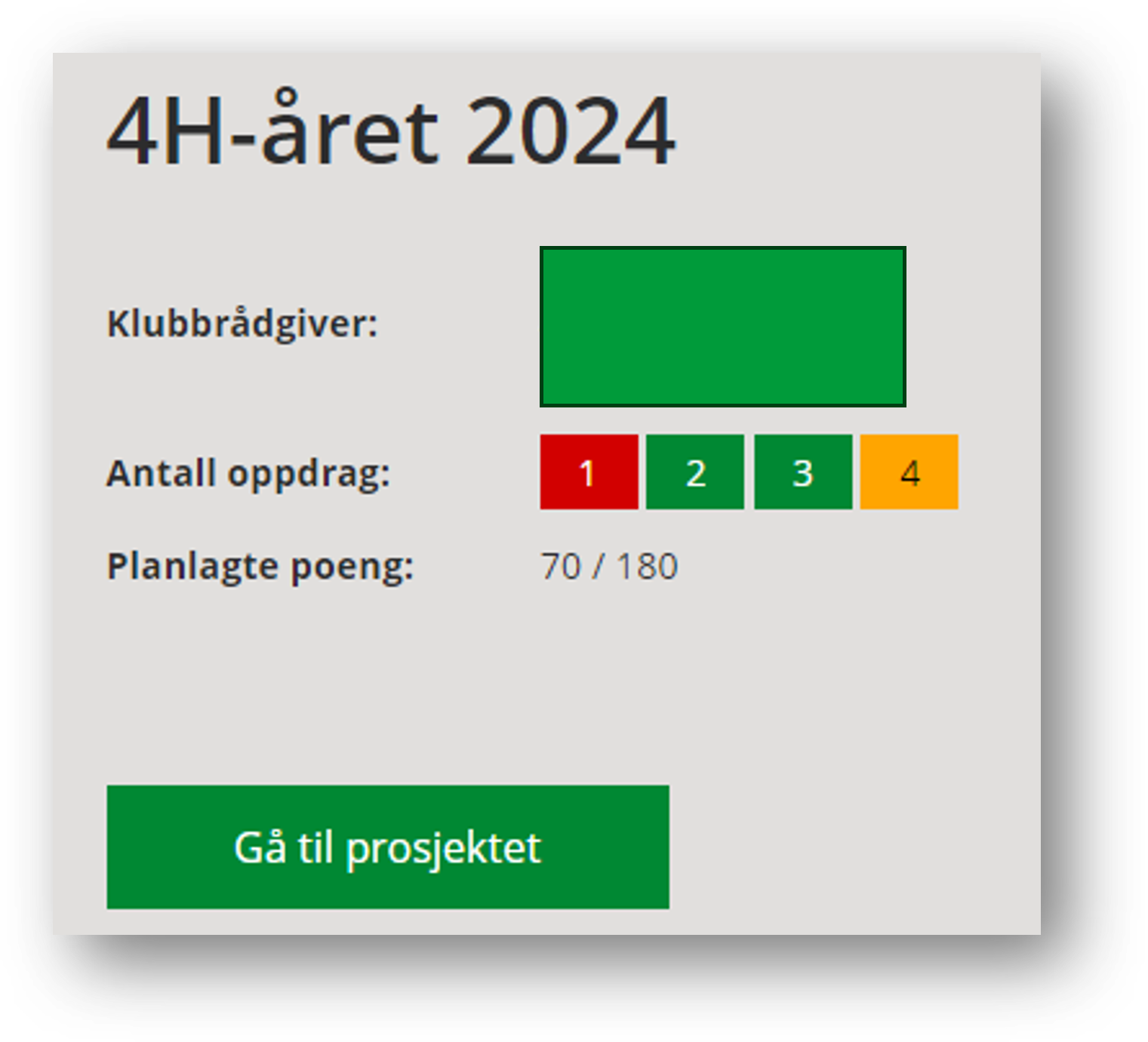 Hvordan ligger du an?
Planlagte poeng blir oppdatert når du avslutter oppdrag
På fremside av prosjektplattformen
Når du avslutter prosjektet ditt
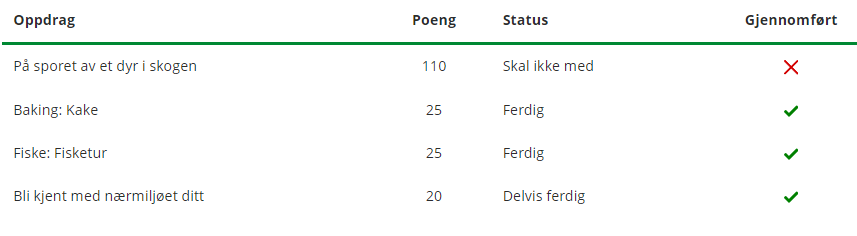 Min prosjektprofil
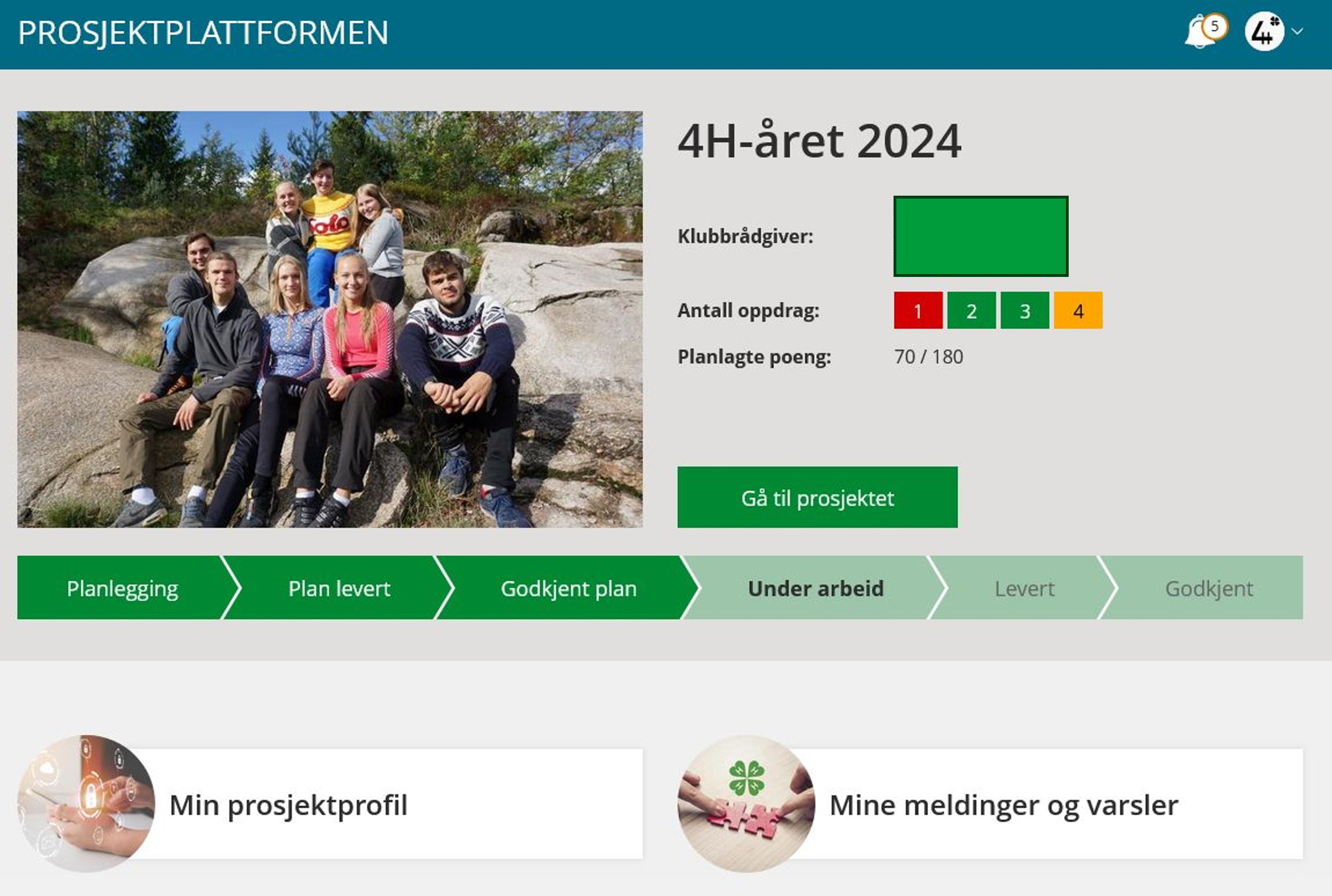 En visuell oversikt hvor man er i hele løpet ligger på 
Min prosjektprofil
Oversikt i prosjektprofilen og Min side
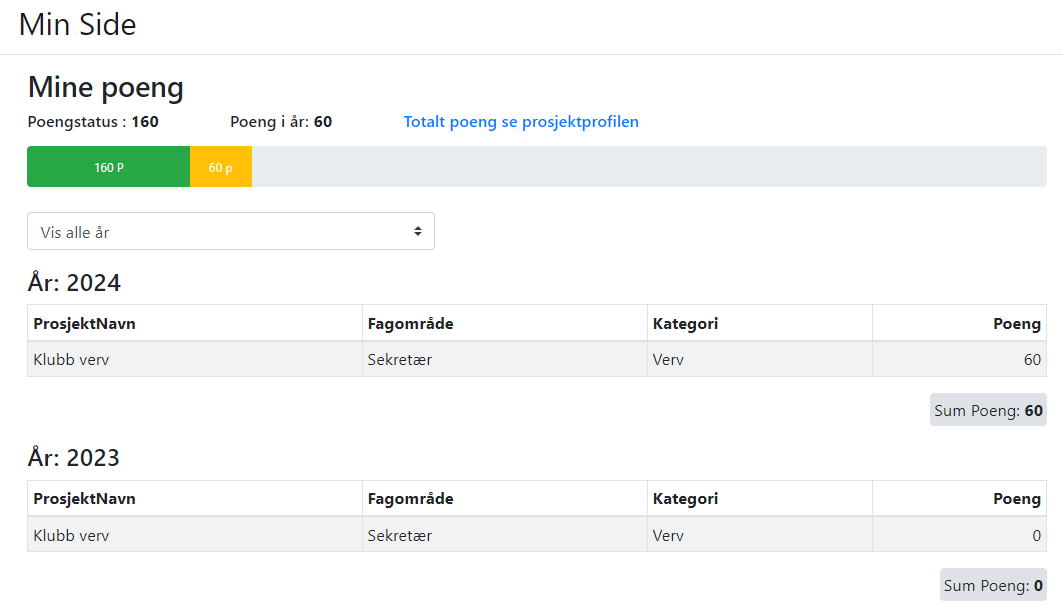